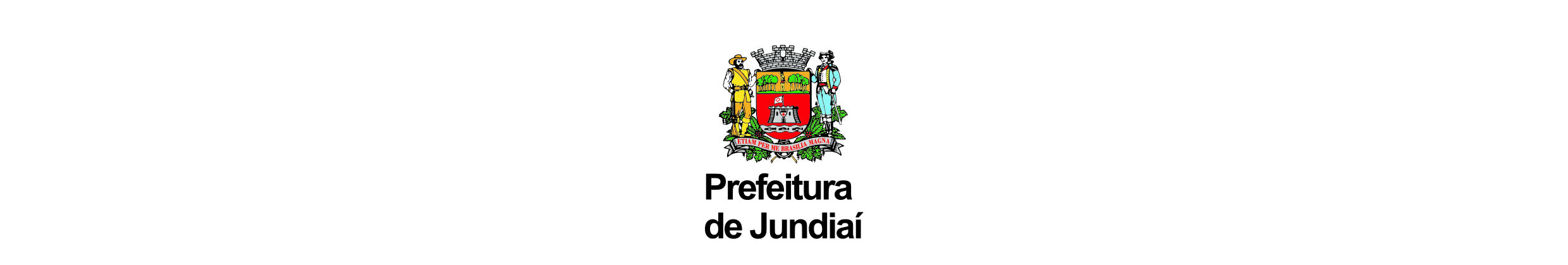 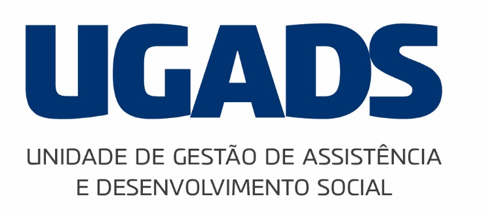 PRESTAÇÃO DE CONTAS

1º trimestre/2020
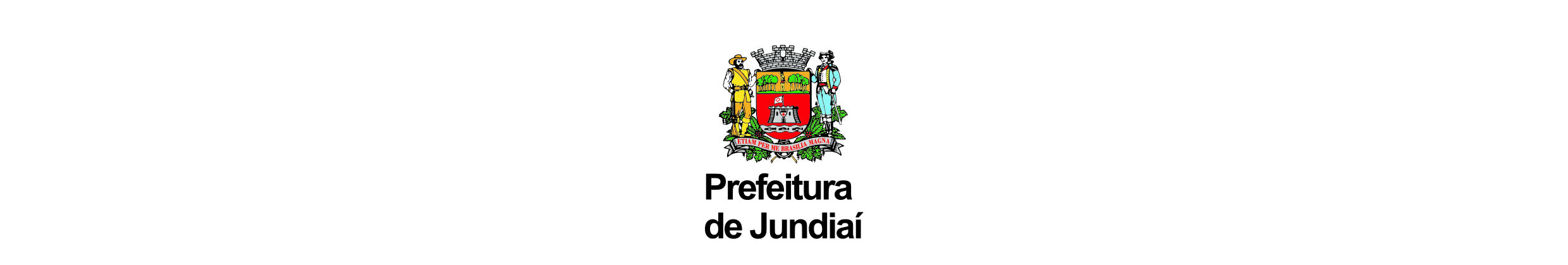 ORÇAMENTO 2020
Total Orçado UGADS:   R$ 40.171.800,00

Recursos Municipais:                                            R$ 35.553.900,00
Recursos Estaduais c/ Juventude Itinerante:        R$ 447.800,00
Recursos Federais:                                                 R$ 3.123.000,00
FINISA:                                                                       R$ 247.100,00
FMDCA:                                                                     R$ 400.000,00
FUMDIPI:                                                                  R$ 400.000,00
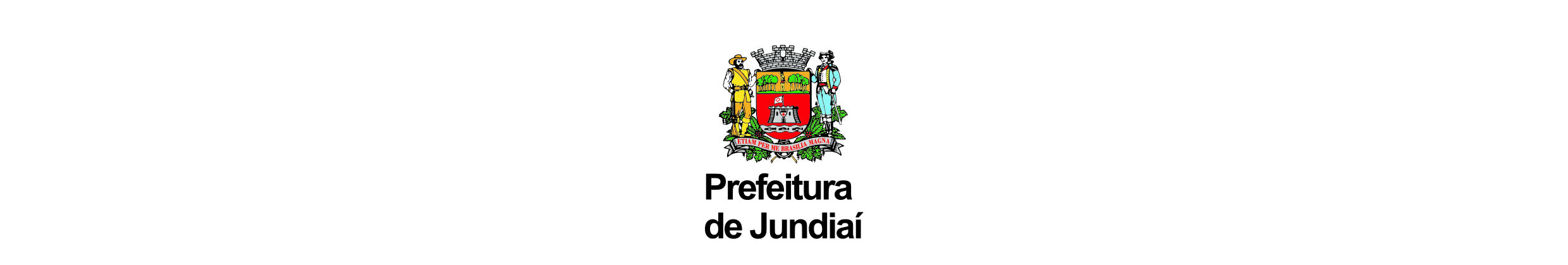 ORÇAMENTO UGADS 2020: R$ 39.371.800,00 
(excluídos FMDCA/FUMDIPI)
Recursos Próprios: R$ 35.553.900,00 - 90,3% 
 Recursos Federais (fundo a fundo): R$ 3.123.000,00 - 7,93%
 Recursos Estaduais: R$ 447.800,00 - 1,4% 
 Finisa: R$ 247.000,00 - 0,6%
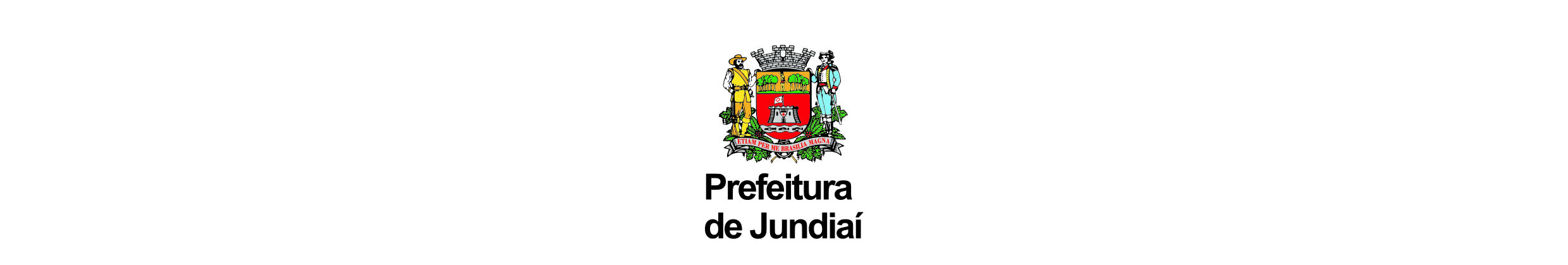 EMPENHADO 1º TRIMESTRE/2020 POR PROTEÇÃO                      R$ 20.030.211,27
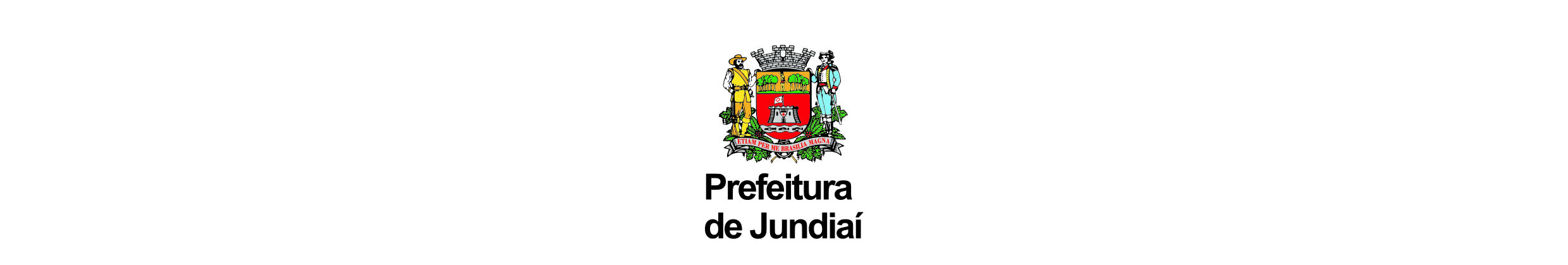 PAGO ATÉ 1º TRIMESTRE/2020 - POR FONTE DE RECURSO                                                                R$ 7.967.474,22
PAGO ATÉ 1º TRIMESTRE/2020 POR TIPO DE DESPESA                                R$ 7.967.474,22
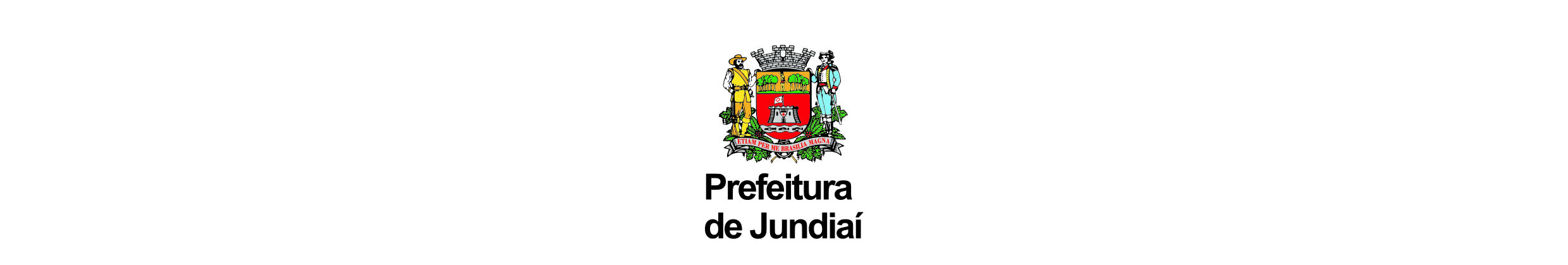 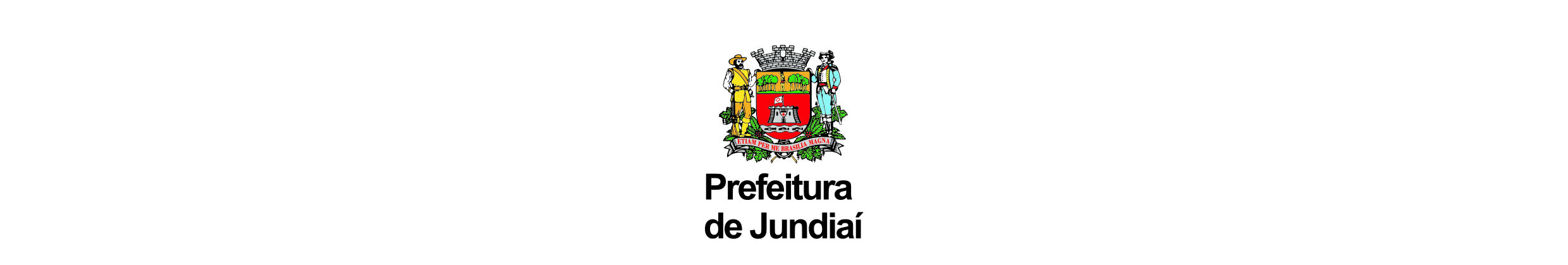 DA EXECUÇÃO DIRETA
Benefícios Eventuais: 
 683 cestas básicas;
 188 cestas verdes;
 65 auxílios natalidades;
 22 auxílios vulnerabilidades;
 49 vale foto.
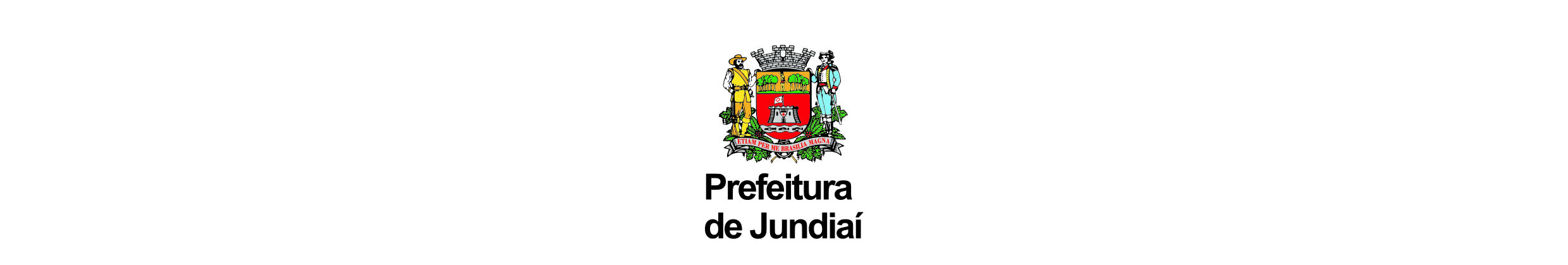 DA EXECUÇÃO DIRETA
Atendimento usuários: 
Inclusão produtiva: 29 inscritos
Centro Pop: 3656 atendimentos;
CREAS:  1674 atendimentos;
CRIJU: 1000 atendimentos (média);
Crianças acolhidas no “Família Acolhedora”: 8 crianças